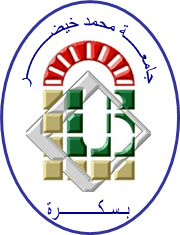 محاضرات التسويق الداخلي المصرفي/د.براهيمي فاروق
ما هو التبادل الذي يكون أساسا للتسويق ؟
وجود طرفين للتبادل 
وجود شيء ذو قيمة لدى كل طرف
الإشتراك في عملية التبادل بشكل طوعي
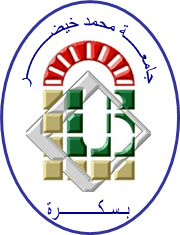 محاضرات التسويق الداخلي المصرفي/د.براهيمي فاروق
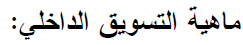 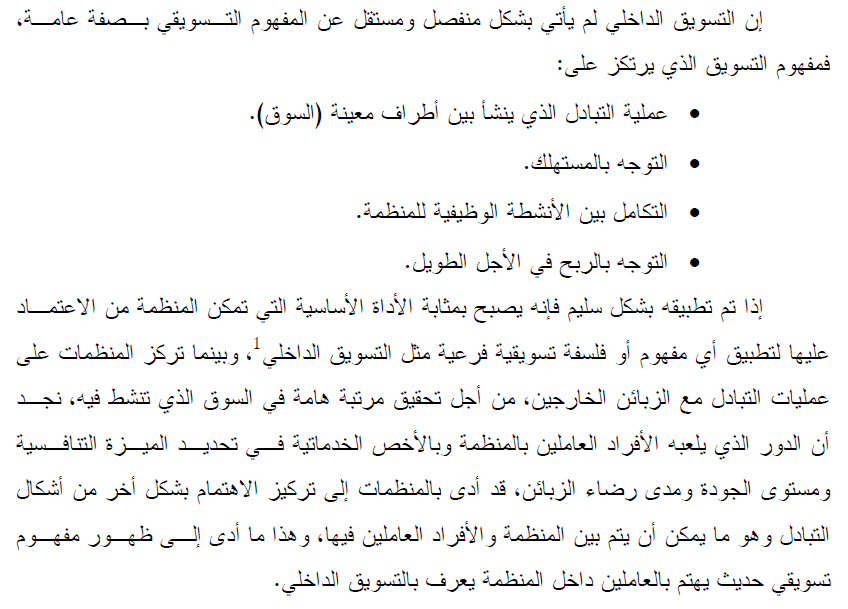 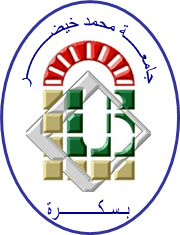 محاضرات التسويق الداخلي المصرفي/د.براهيمي فاروق
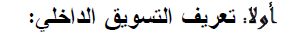 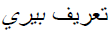 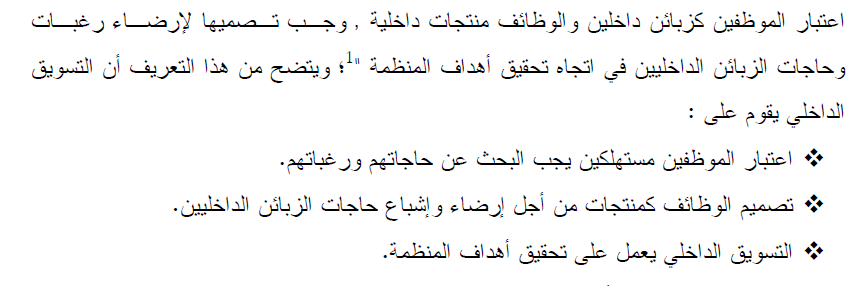 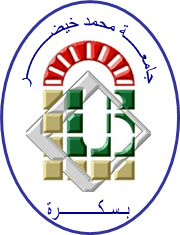 محاضرات التسويق الداخلي المصرفي/د.براهيمي فاروق
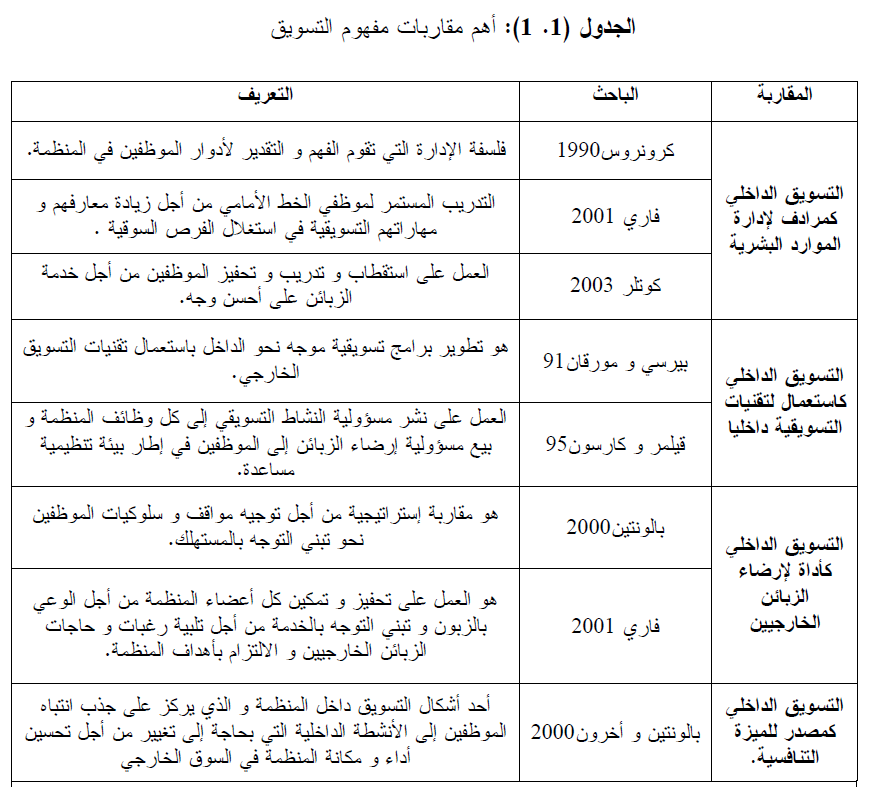 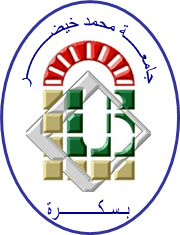 محاضرات التسويق الداخلي المصرفي/د.براهيمي فاروق
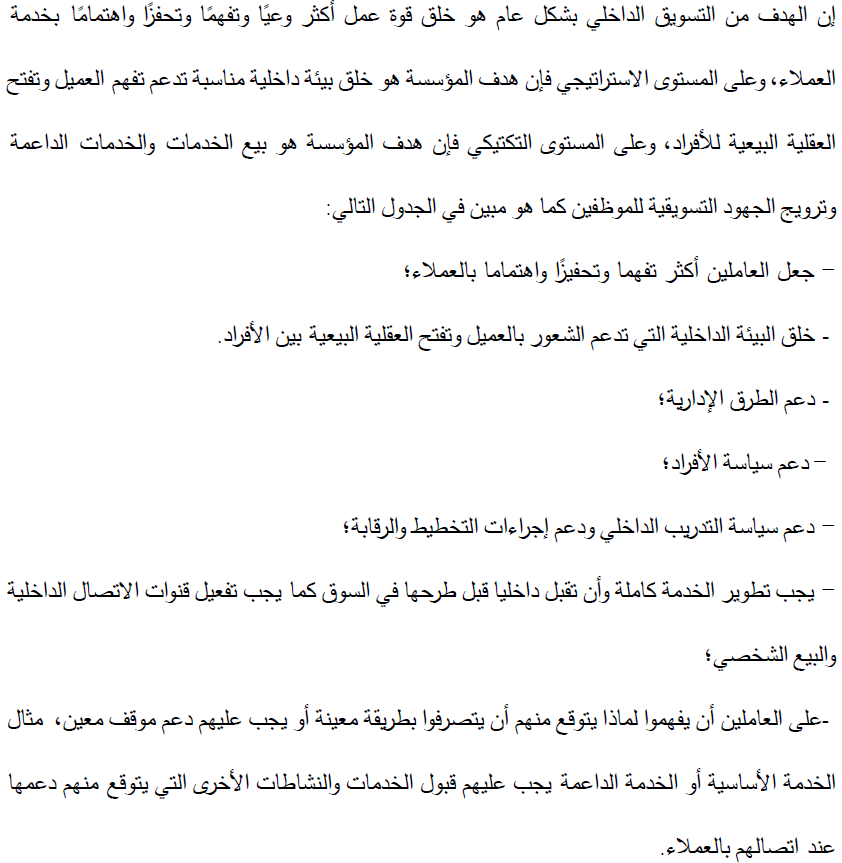